KINEZIOLOŠKE KARAKTERISTIKE NERVNOG SISTEMA
GRAĐA NERVNE ĆELIJE(NEURONA):    
Telo 25-150mikrona(jedro,neurofibrile,hromatofilna subs,pigmenti)
Produžeci-kratki(dendriti) i dugi(neurit ili akson)
Mijelinski omotač neurita
Švanov omotač  po napuštanju CNS-a 
Neuroglija (mikroglija,makroglija i oligodendroglija)
Mijelinska i nemijelinska vlakna
30 milijardi neurona
Mijelin se sastoji od lipoida
neuroglija
Tela neurona grade:
   Sivu masu CNS-a
Reikularna supstanca
Nervne čvorove ili ganglione
Moždane centre u CNS-u koji  se dele na više i niže
Bela masa se sastoji od nervnih vlakana koja se udružuju i grade  puteve(traktuse,funikuluse)
Putevi - kratki i dugi
   kratki:asocijativni i komisuralni
   dugi:ushodni ili aferentni i nishodni eferent
Podela nervnog sistema
1.Centralni nervni sistem-CNS
2.Periferni nervni sistem-PNS
3.Vegetativni ili autonomni nervni sistem:
   a)simpatički
   b)parasimpatički
CNS
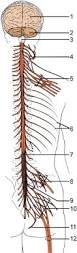 1.Kičmena moždina-medulla spinalis
2.Mozak-encephalon

           KIČMENA MOŽDINA
R10 cmm,42-45 cmm,30gr
Inrumescentia cervicalis
Intumescentia lumbalis
Siva masa se deli n a:
  1.columna ventralis-cornu anterius
  2.columna  posterior-cornu posterius
  3.pars intermedia
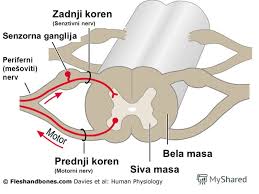 Bela masa  kičmene moždine podeljena na:
  -funiculus anterior prednja vrpca ili snop
  -funiculus lateralis
  -funiculus posterior
    
            NERVUS SPINALIS
Radix ventralis
Radix dorsalis
Ganglion spinale
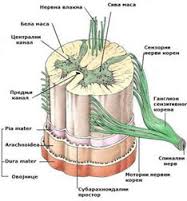 ganglion spinale sadrži bipolarne neurone
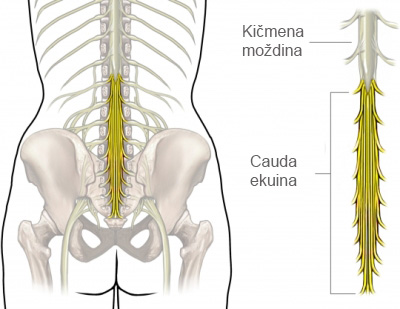 31par kčmenih živaca:
8vratnih
12torakalnih
5slabinskih
5krsnih
1repni

Conus medularis u nivou L2 
Filum terminale(od L2-baze os coccigis)  sa sakralnim korenovima gradi Caudu equinu
MOZAK-ENCEPHALON
Podela:
1.Rhombencephalon-rombasti mozak
2.Mesrencephalon-srednjui mozak
3.Prosencephalon-prednji mozak

Rhombencephalon se deli na:
 myelencephalon(završni koji se nastavlja u medullu oblongatu)
  methencephalon od koga se razvijaju pons i cerebellum
Od šupljina u rombastom mozgu se razvija IV moždana komora

Prednji mozak(prosensephalon) se deli na:
 međumozak(diencephalon)
 veliki mozak(telencephalon)
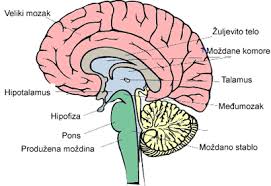 RHOMBENCEPHALON
Delovi:
Medulla oblongata
Pons
Cerbellum
Ventritusculluc Quartius
Moždano stablo čine srednji mozak,produžena moždi na i most. Veza malog i velikog mozga
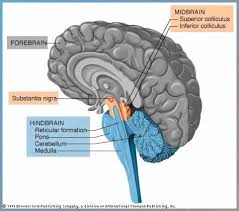 Produžena moždina i most su intrakranijalni nastavci kičmene moždine i sa srednjim mozgom čine MOŽDANO STABLO
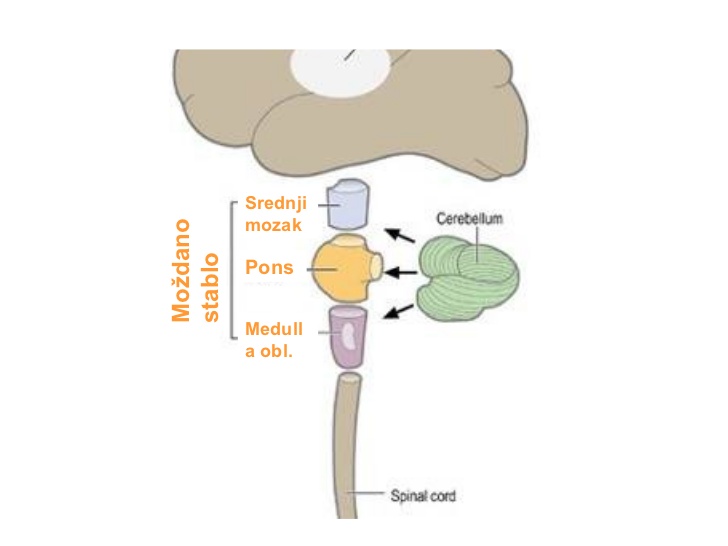 Medulla oblongata
Oblika zarubljene kupe
Jedra koja sadrži:od VI-XII kranijalnog nerva
VI-n.abducens
VII-n.facialis
VIII-n.vestibulocochlearis
IX-n.glossopharyngeus
X-n.vagus
Xi-n.accesorius
XIIn.hypoglossus
Centri za disanje,kašalj,kijanje,gutanje,povraćanje,sisanje
PonsZadebljanje m.Stabla,poprečnavlaknaU mostu se nalaze jedra:   V-n.trigeminus   VI-.abducens   VII-n.facialis    IX-n.glossopharyngeus    X-n.vagusOdgovoran  za uspravan stav
Cerebellum
120-150 gr
Nalazi se u zadnjoj lobanjskoj jami 
Delovi:
  bočni-hemisfere leva idesna
  središni-vermis ili crv
Šator (tentorijum
Cerebelli)odvaja ga od
Mozga
Povezan sa m. Stablom
 pomoću 3kraka-
Crura cerebelli
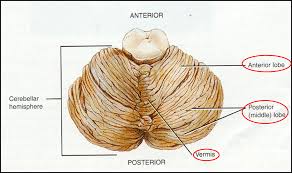 Siva masa obrazuje koru malog mozga i jedra koja se nalaze u beloj masi.
U malom mozgu se nalaze centri za ravnotežu i regulaciju mišićnog tonusa

PONTO-CEREBELARNI UGAO
Mesto najčešćih patoloških procesa zadnje lobanjske jame.
VENTRICULUS QUARTUS
Produžetak centralnog kanala kičmene moždine,nastavlja se u Silviusov kanal  srednjeg mozga-mesencephalona.
Srednji mozak-mesencephalon
Sastavni delovi:
1.Krovna pločica-lamina qvadrigemina s.tecti 
2.Kapica moždanog kraka-tegmentum
3.Moždani kraci-crura cerebri
4.Sylviusov kanal-aqveductus cerebri
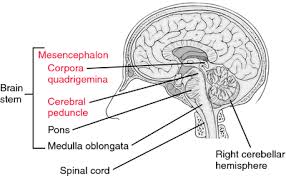 U sivoj masi srednjeg mozga se nalaze:
 jedra kranijalnih nerava(III-n.oculomotorius,IV-n.trochlearis i V-n.trigeminus)
Retikularna formacija i retikularna jedra koji reguliše vegetativne funkcije,optičku orijentaciju
Substantia nigra reguliše sporedne pokrete
Bele masesrednjeg mozga sačinjavaju projekcioni putevi
Retikularna formacija 
Mreža između moždanih nerava a ostrvca grade jedra
Centralna siva masa sr. Mozga-substantia grisea centralis
Retikularna jedra sive mase:
     nucleus ruber
     nucleus interstitialis
     nukleus Darikševič 
Nove sive mase(substantia nigra jedna)
Crna substanca reguliše sporedne pokrete
Belu masu čine aferentni , eferentni  i asocijativni putevi 
Projekcioni putevi pripadaju prednjem i malom mozgu i prolaze kroz srednji
Aferentni i eferentni putevi  pripadaju ekstrapiramidnom sistemu-eferentni  daju refleksne pokrete
Međumozak-diencephalon
Nalazi se iznad srednjeg mozga i između hemisfera velikog nozga
 Delovi:
 Ventriculus tertius
 Zidovi III moždane komore

Međumozak grade:
   thalamus-vidni brežuljak-siva masa
   hypothalamus-
Talamus –najviši subkortikalni senzitivni centar,prekidaju se svi putevi sem vestibularnog
Hipotalamus takođe siva masa,predstavlja najviši autonomne centre(krvni pritisak,metabolizam,seksualne funkcije)
Bradavičasto telo hipotala,musa ima 2 jedra
Lateralno i medijalno
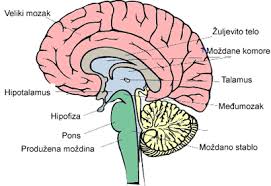 Veliki mozak-telencephalon
Oblik poluovoida 16x14x12,težine prosečno 1350 gr
Delovi:
1.Mošdani plašt-pallium
    leva i desna hemisfera
    međuhemisferične spojnice
    mirisni mozak-rhinencephalon
2.Bočna moždana komora-ventriculus lateralis

Svaka hemisfera ima spoljnu,unutrašnju i donju stranu
ŽLEBOVI:
Sulcus centralis
Sulcus cerebri lateralis_Sylvi
Sulcus parietooccipitalis
Sulcus occipitalis transfersus
Delovi mozga:
Lobus frontalis
Lobus temporalis
Lobus parietalis
Lobus occipitalis
Insula
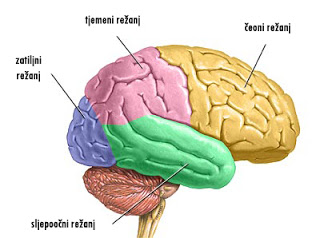 Lobus  frontalis
Gyrus praecentralis
Gyrus frontalis superior
Gyrus frontalis medius
Gyrus frontalis inferior
Gyrus rectus
LOBUS PARIETALIS
Gyrus postcentralis
Lobulus parietalis superior
Lobulus parietalis inferior

LOBUS TEMPORALIS
 Gyrus temporalis superior
 Gyrus temporalis medius 
 Gyrus temporalis inferior
 Gyrus occipitotemporalis lateralis
 Gyrus occipitotemporalis medialis
LOBUS OCCIPITALIS
 cuneus
 gyrus lingvalis
 gyri occipitales laterales

INSULA

RHINENCEPHALON-odgovoran za mirisne funkcije
KOMISURE VELIKOG MOZGA
1.Corpus callosum
2.Fornix
3. Comissura cerebri anterior

Venrticulus lateralis- potkovičastog oblika i povezana sa III-om m. komorom
SIVA MASA -cortex i subcortikalne mase
CORTEX CEREBRI
    šest slojeva neurona sa različitom funkcijom
    podeljena na motorna,senzitivna i 
    senzorijalna polja
    primarni motorni centri i,koordinacioni i
    psihomotorni centri  
Centri za lice i šaku zauzima ju velika polja kore
U gyrus praecentralis_u smešteni motorni centri-PIRAMIDNA ZONA (takođe u gornjoj,srednjoj i donjoj čeonoj vijuzi a u njima su smešteni i koordinacioni centri spadaju u  EKSTRAPIRAMIDNU zunu
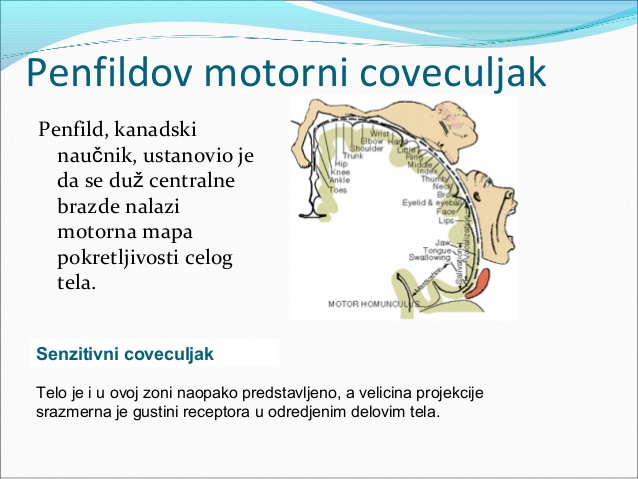 LOKALIzACIJA CENTARA U SIVOJ MASI
Broca- motorni centar za govor-čeoni
Centar za pisanje-čeoni
Koordinacija za uspravan stav-čeoni
Psihomotorni centri-čeoni
Površni i duboki svesnisenzibilitet-temporalni
Asocijativni centri-temporalni
Centar za vid-potiljačni
Miris , ukus, ponašanje,motivacija u limbičkoj vijuzi
SUBKORTIKALNE SIVE MASE-BAZALNE GANGLIJE
1.Corpus striatum
2.Claustrum-bedem
3.Nucleus amygdaloideum-bademasto telo
4.Substantia innominata
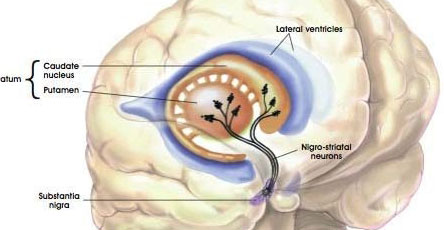 Bela masa
Čine je asocijativni i projekcioni putevi-corona radiata-zrakasta kruna
Moždane čaure-Capsula externa i Capsula interna-projekcioni veza po vertikali
Asocijativni(svest,volja) i komisuralni putevi povezuju hemisfere
PROJEKCIONI(DUGI) PUTEVI se dele na motorne,senzitivne i snzorijalne
Motorni putevi-kortikalni i subkortikalni
   direktni ili indirektni
Direktni motorni putevi:
  1.Tractus corticospinalis s.pyramidalis decusatio pyramidum
      tractus corticospinalis laterlis
      tractus corticospinalis anterior
2.Tractus corticonuclearis s. Corticobulbaris

Indirektni motorni putevi
Povezuju koru velikog  I koru malog mozga i eks
trapiramidni sistemg mozga
SENZITIVNI PUTEVI
Direktni:
1.Tractus spinothalamicus-svesni POVRŠNI  s.
2.Lemniscus medialis s.bulbothalamicus
  svesni duboki s. I s. Glave
Indirektni:
1.Tractus spinocerebellaris anterior
2.Tractus spinocerebellaris posterior
3.Tractus nucleocerebellaris
DUBOKI senzibilitet trupa i udova a3.glave
Senzorijalni putevi :
Vestibularni,optički,gustativni,mirisni i akustički prenose senzibilitet iz receptornih organa